SREČANJE VRSTNIŠKIH MEDIATORJEV 2017
OŠ MIKLAVŽ NA DRAVSKEM POLJU
19. 1. 2017
20 OSNOVNIH ŠOL
34 MENTORJEV
71 VRSTNIŠKIH MEDIATORJEV
VSE JE PRIPRAVLJENO…
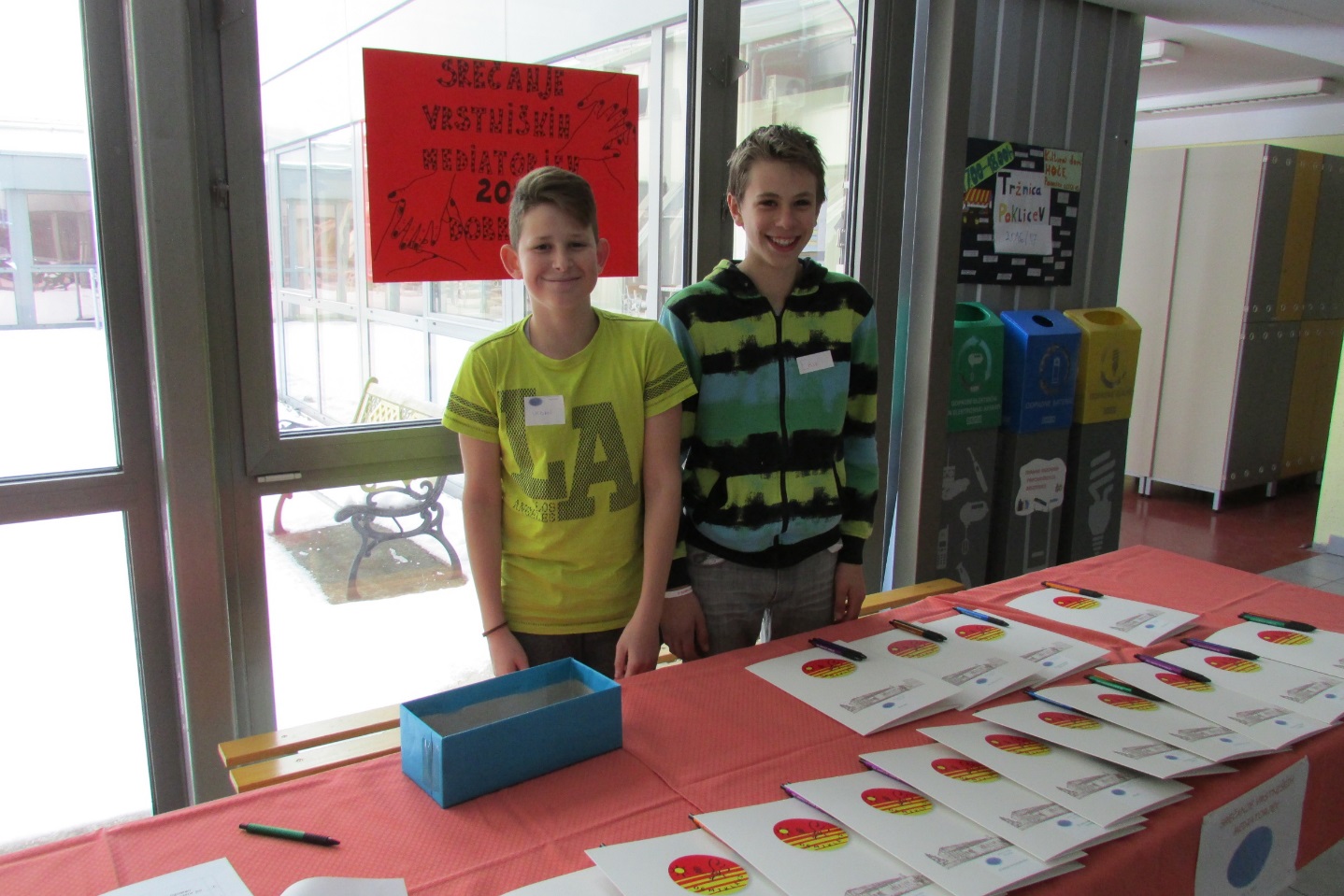 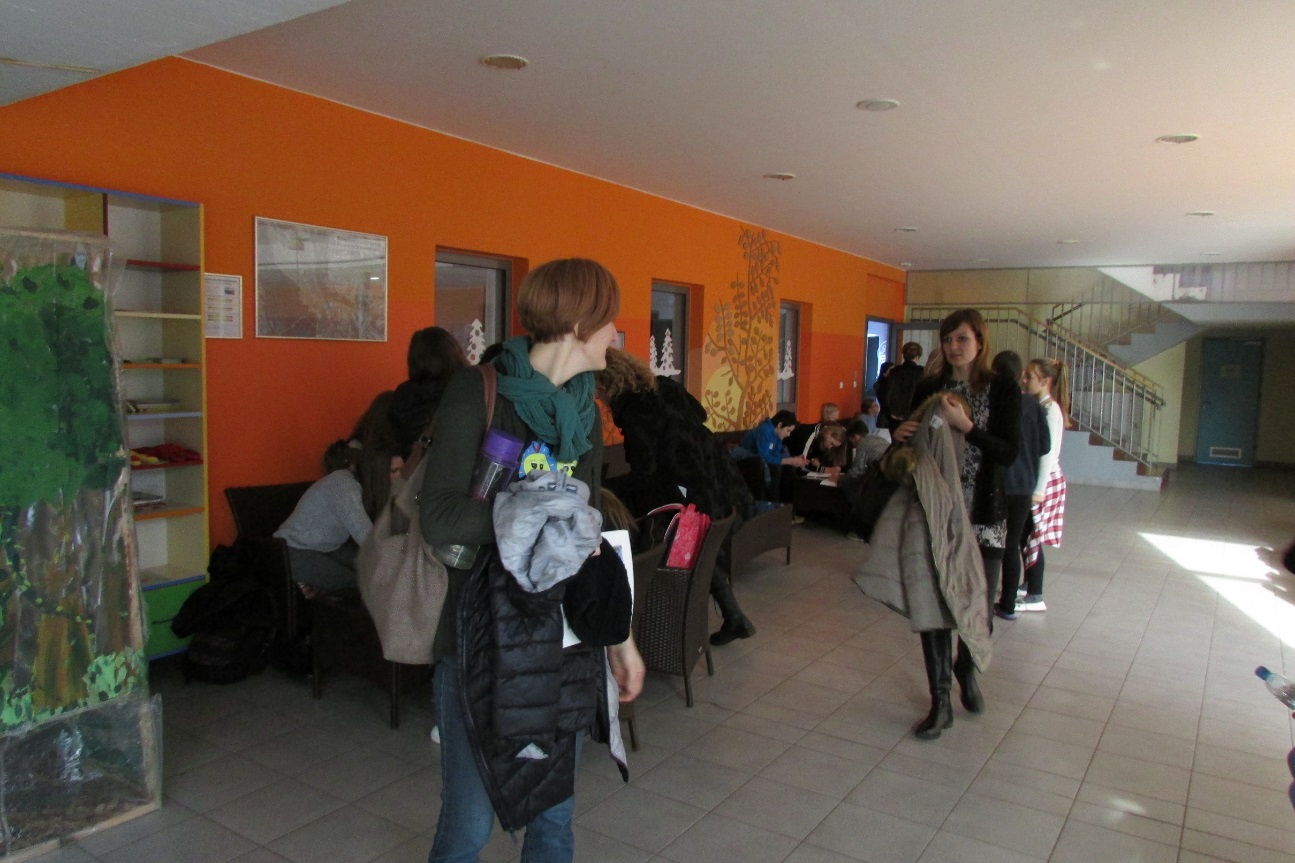 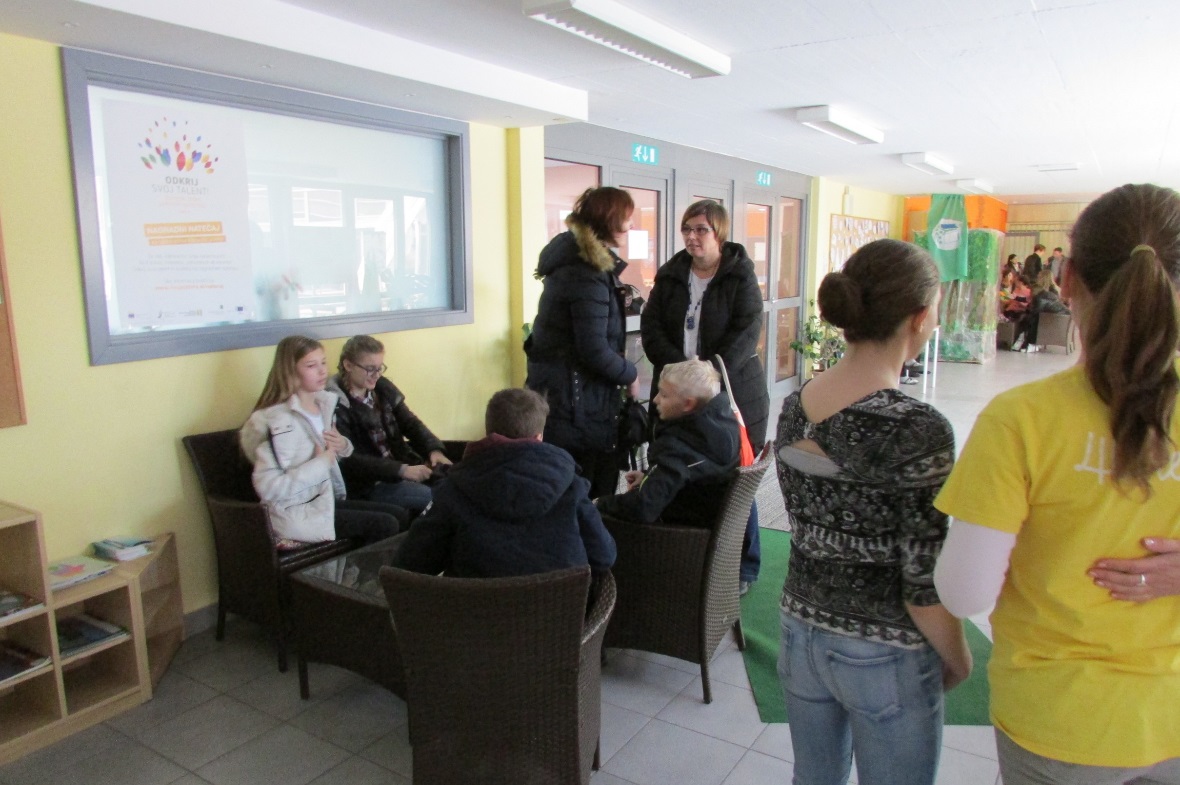 UVODNA PREDSTAVITEV
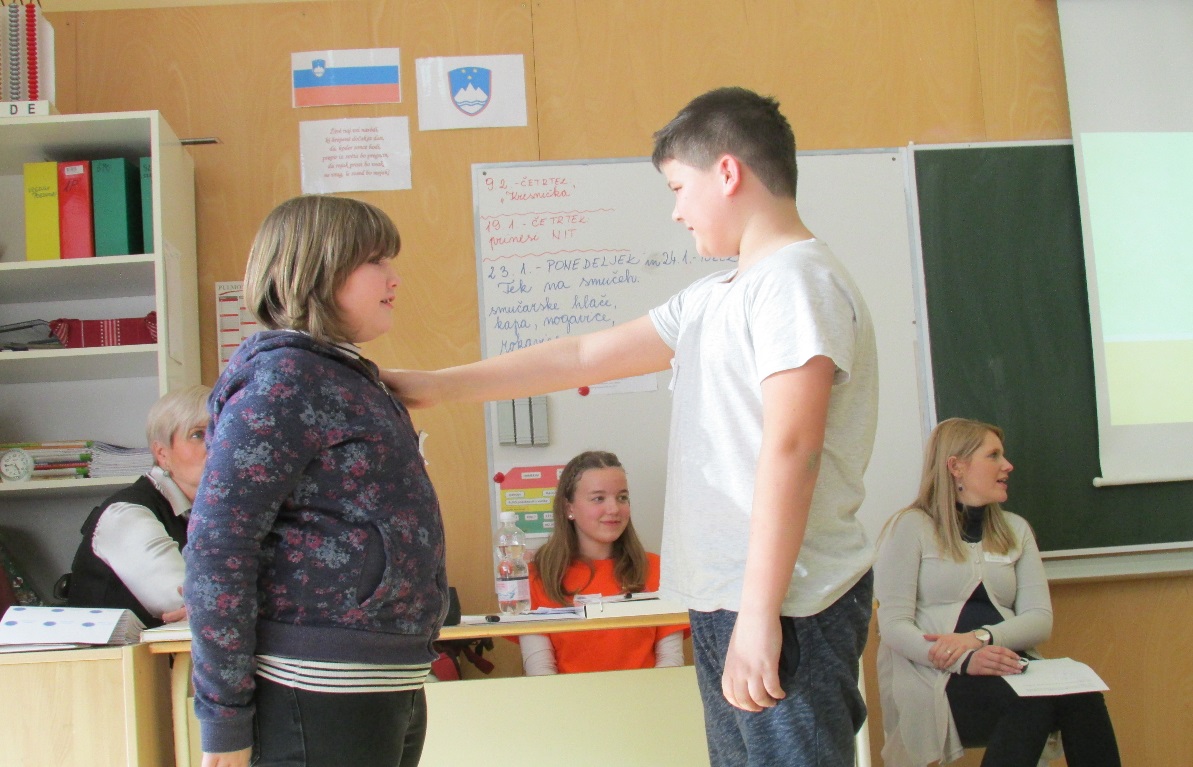 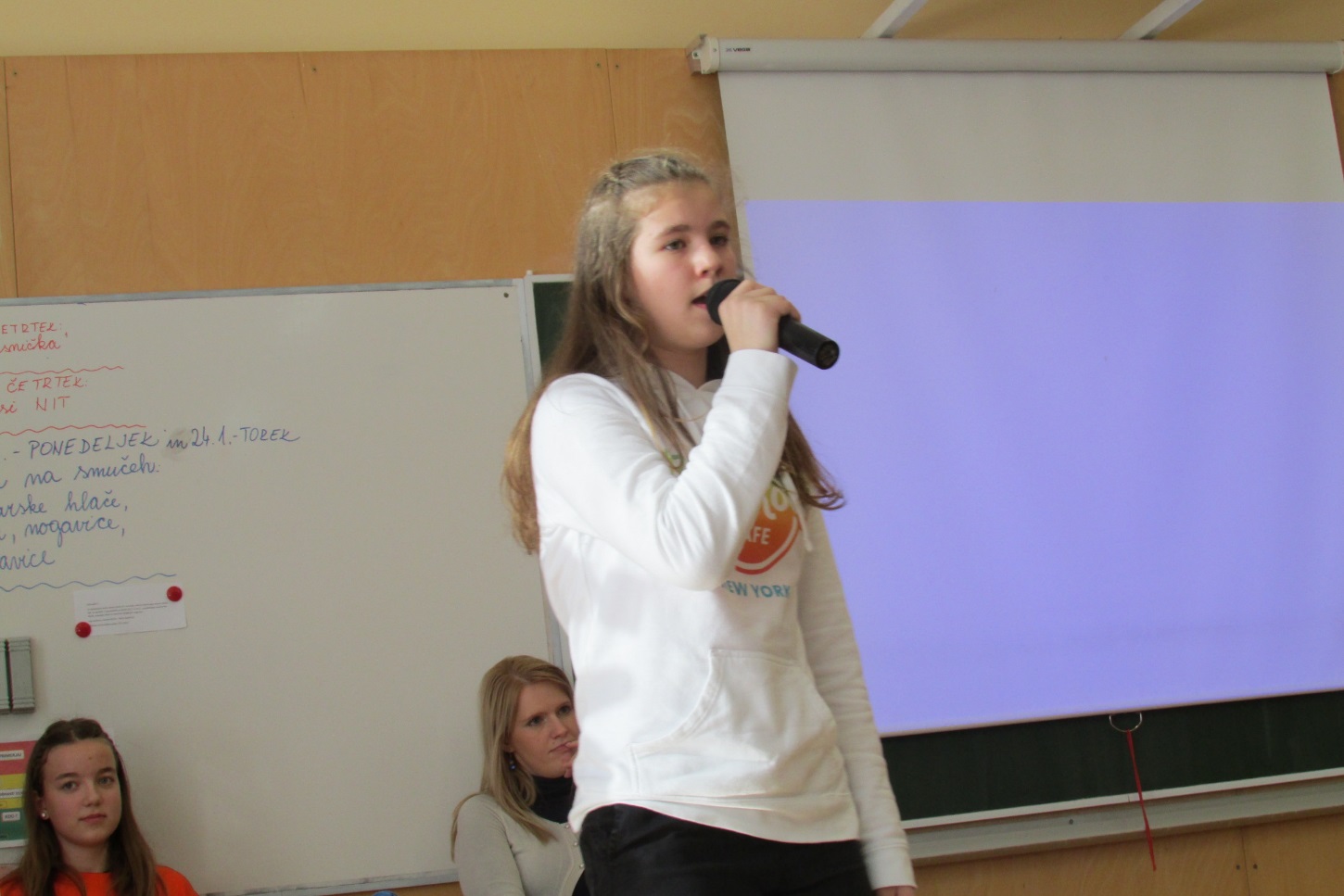 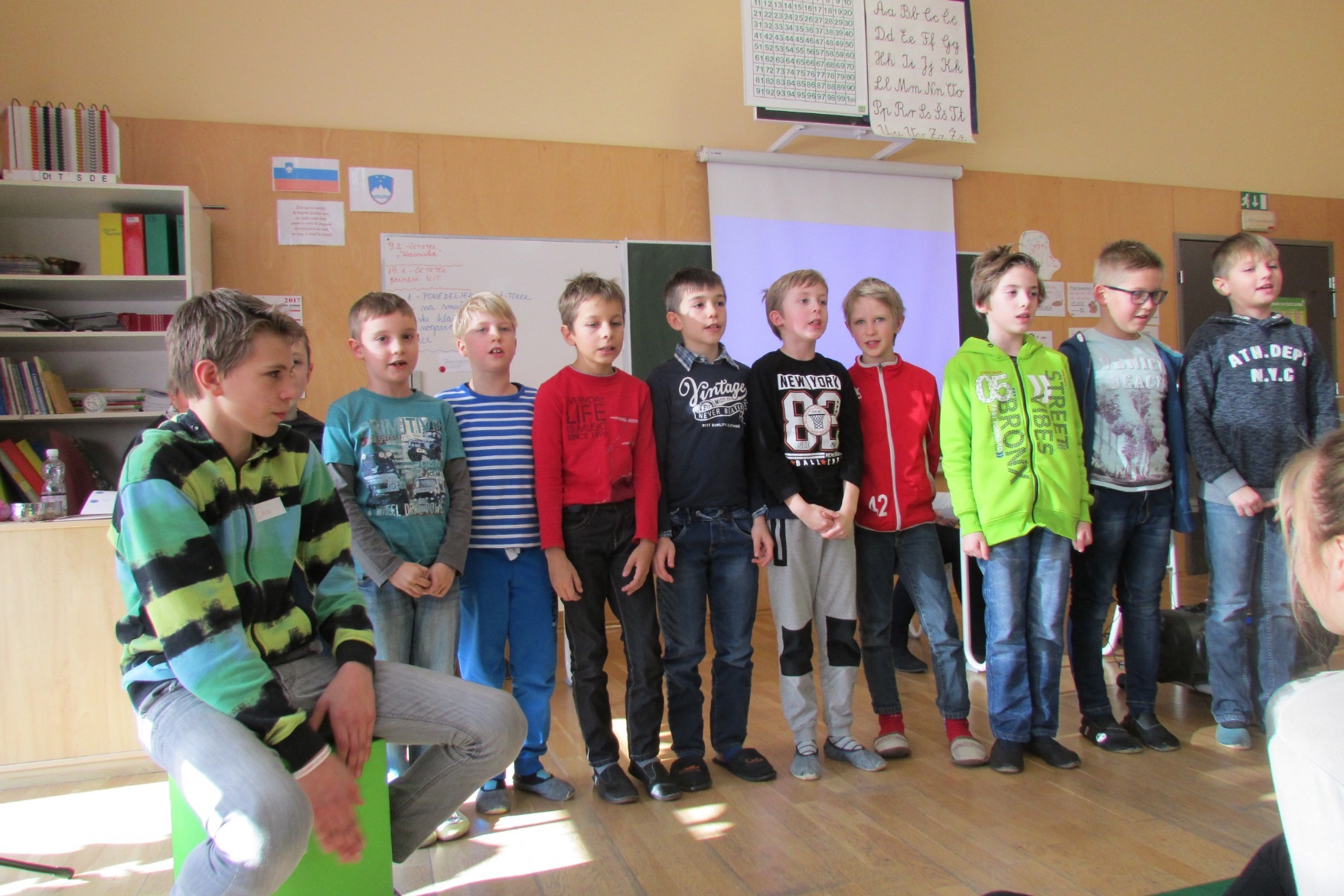 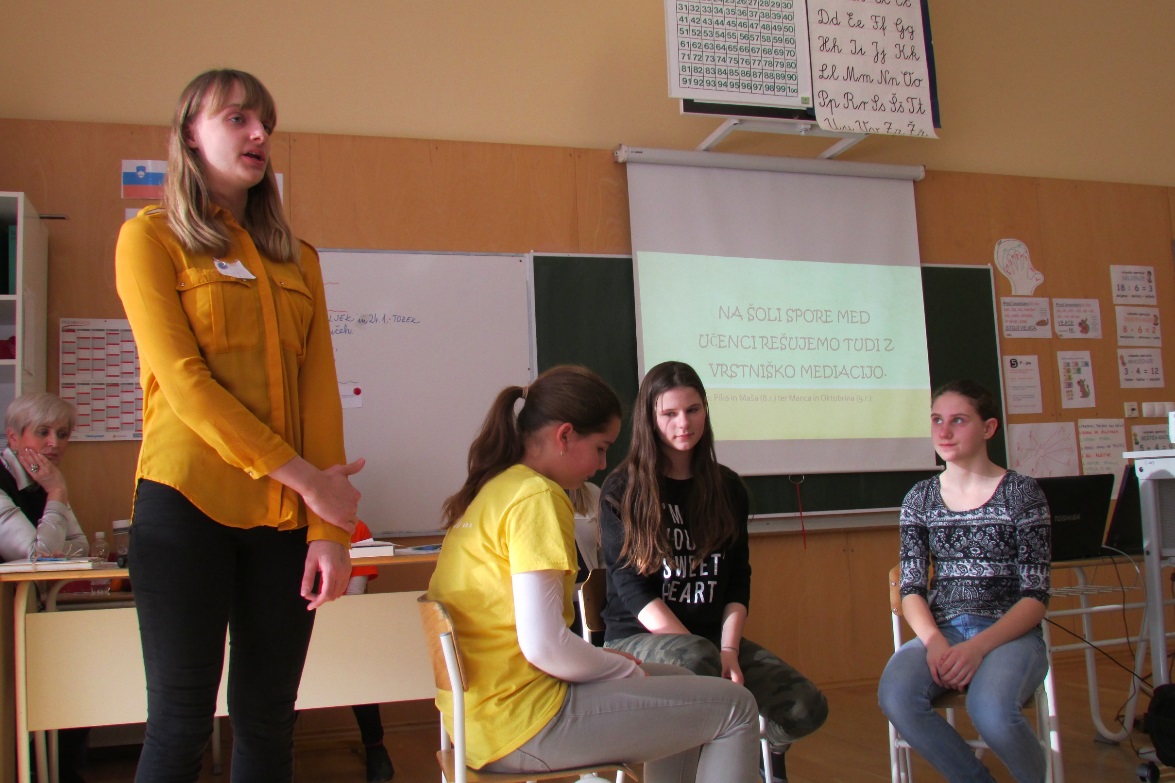 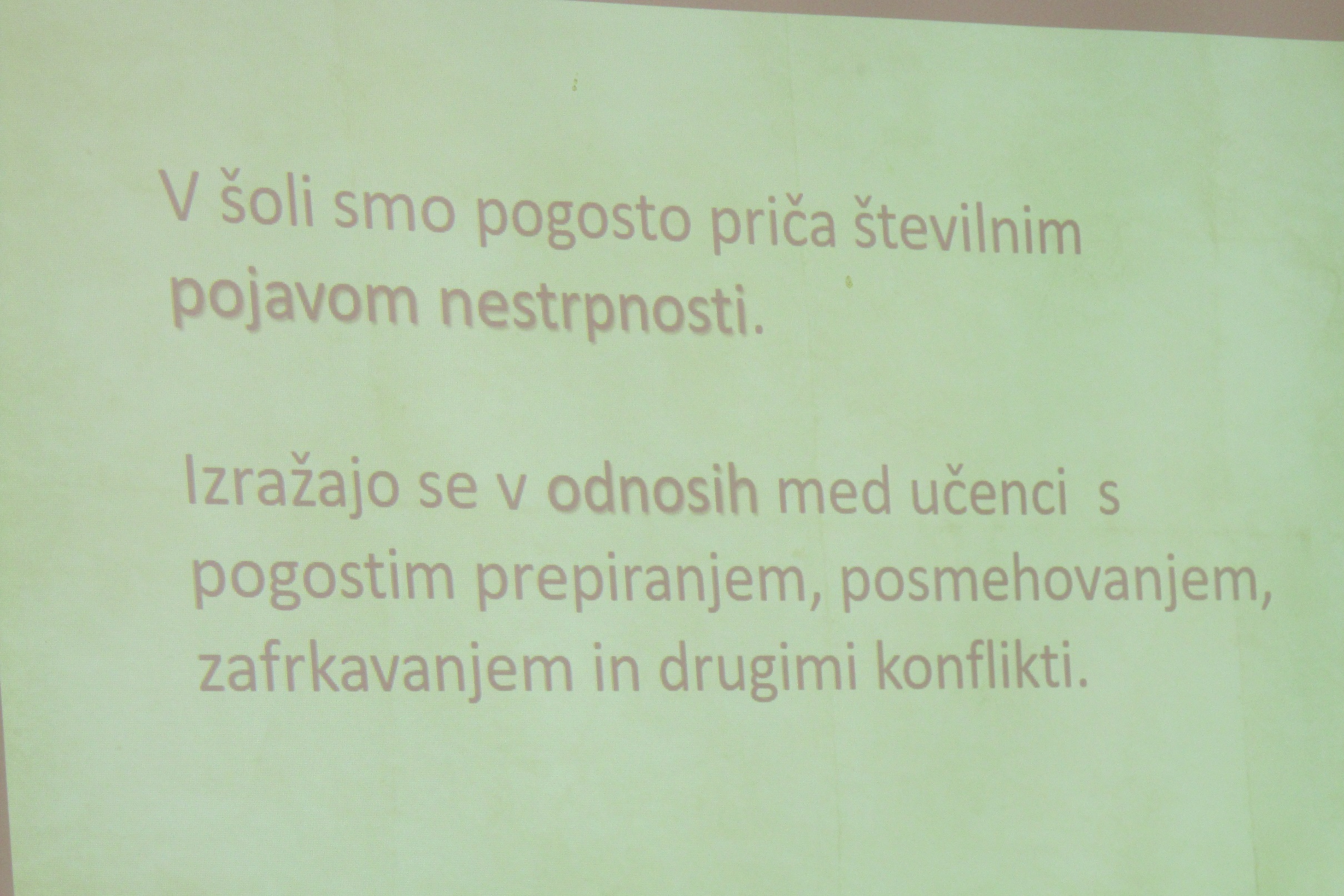 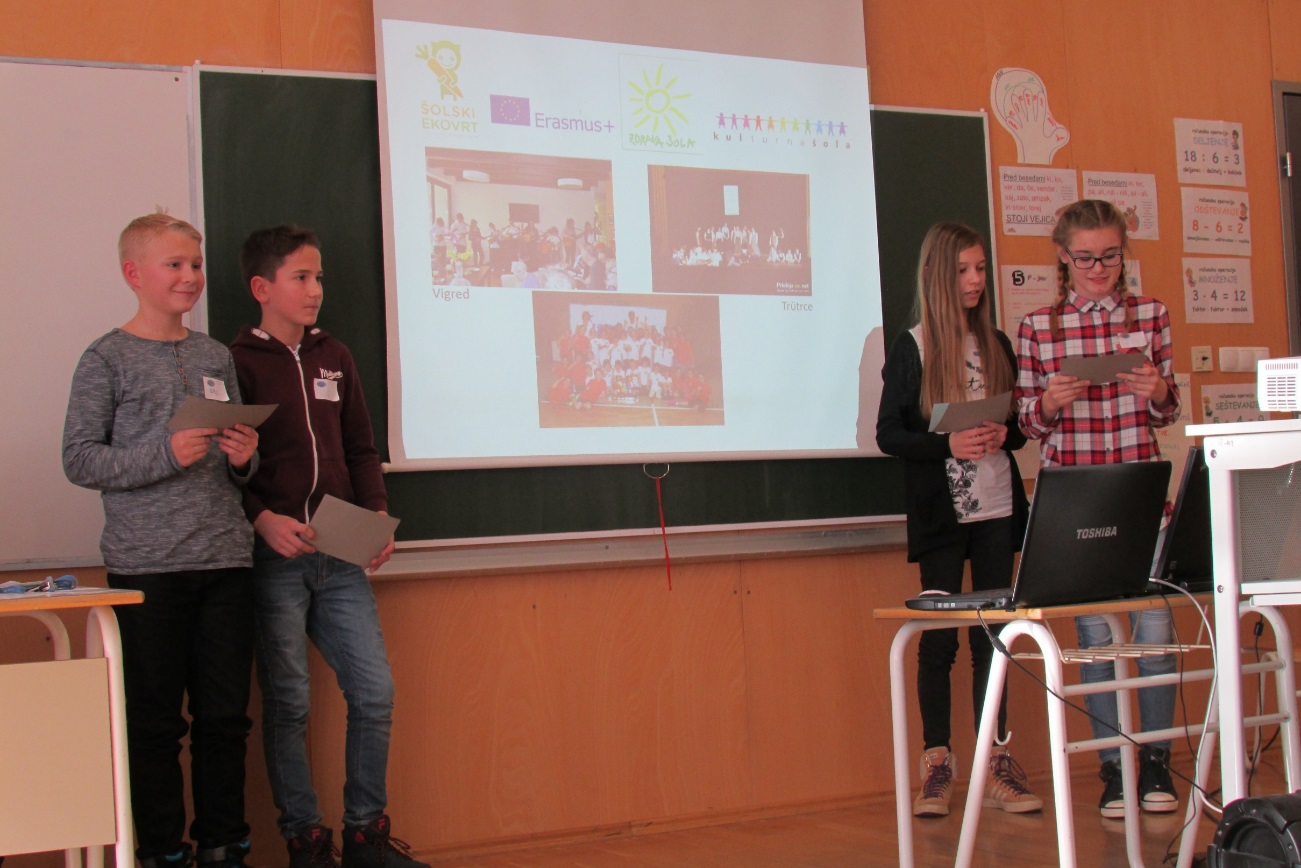 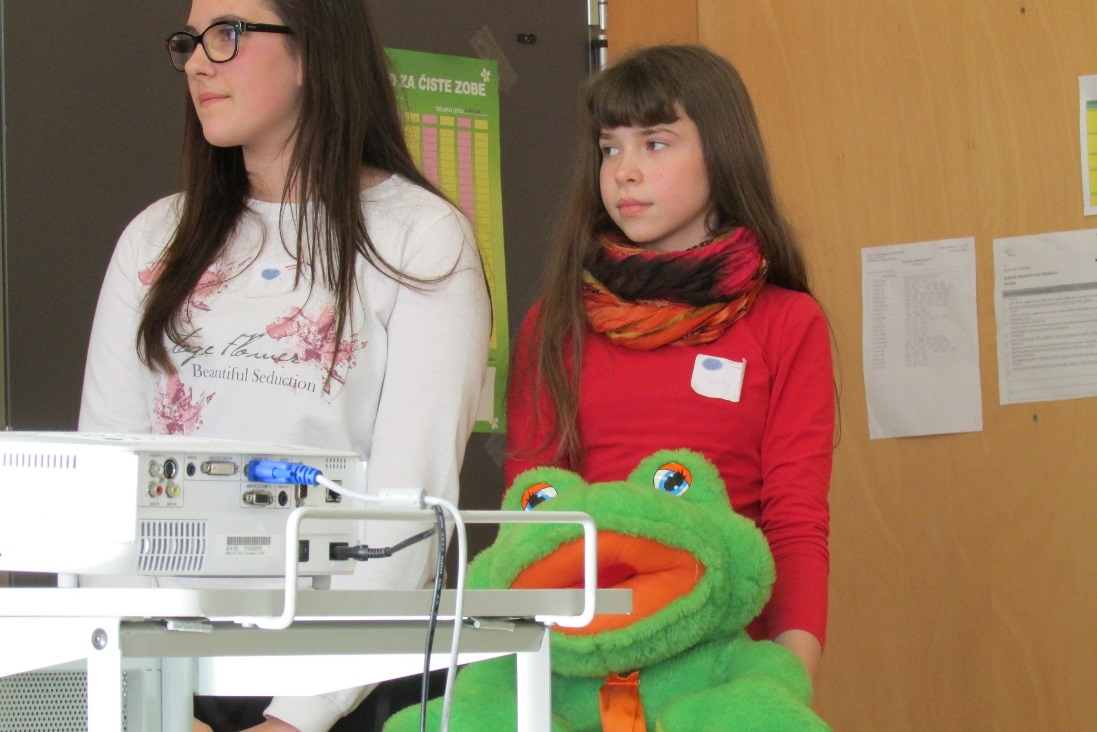 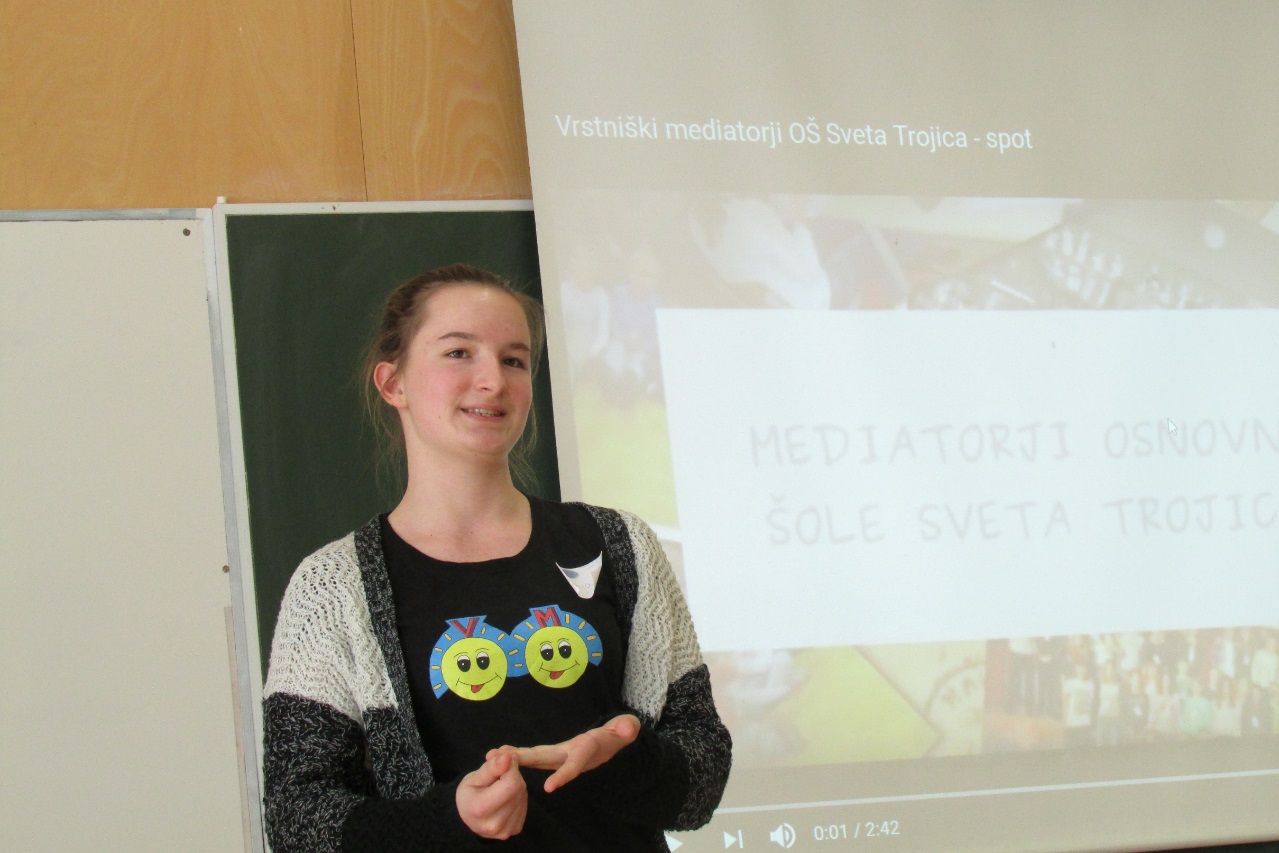 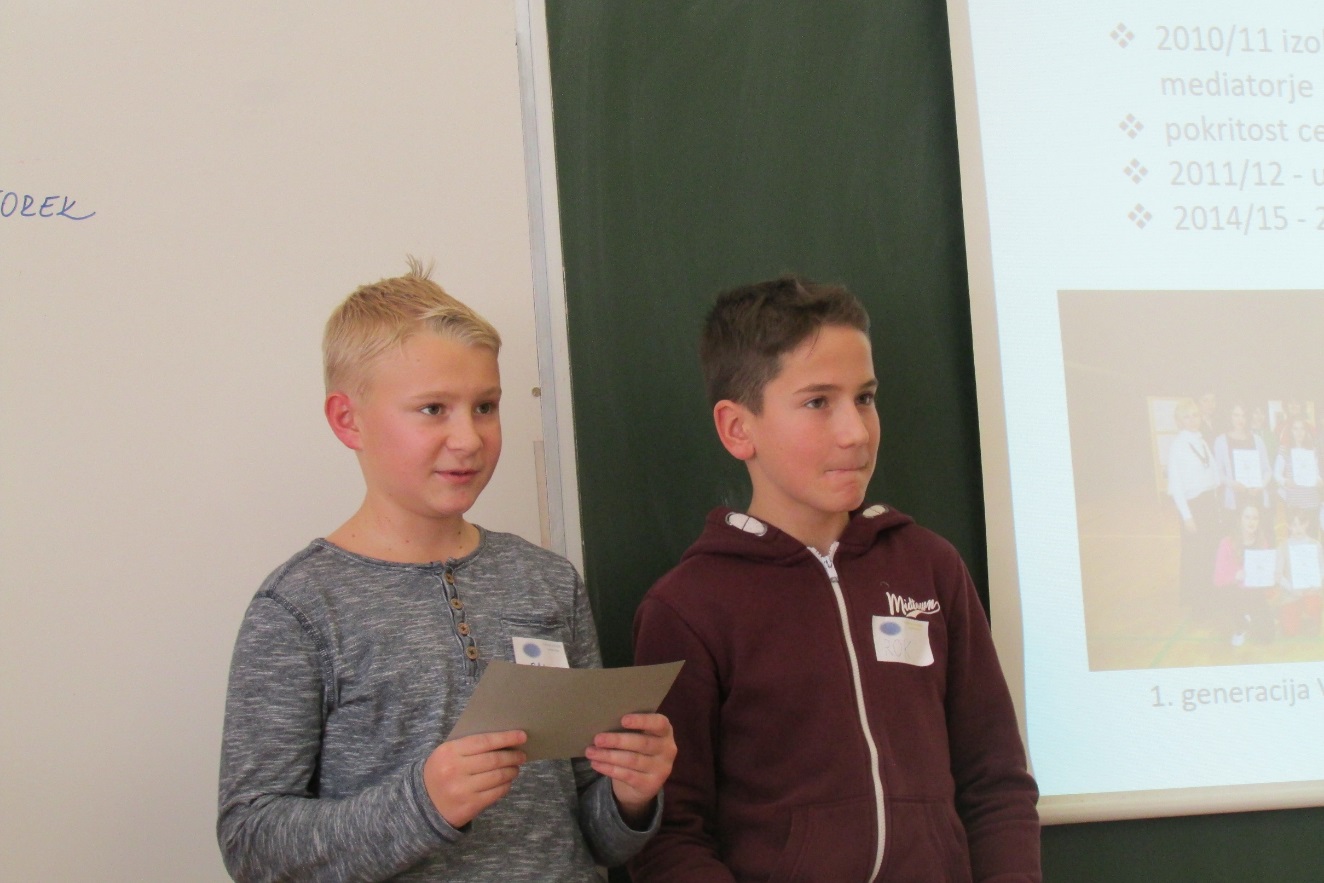 Delo po skupinah
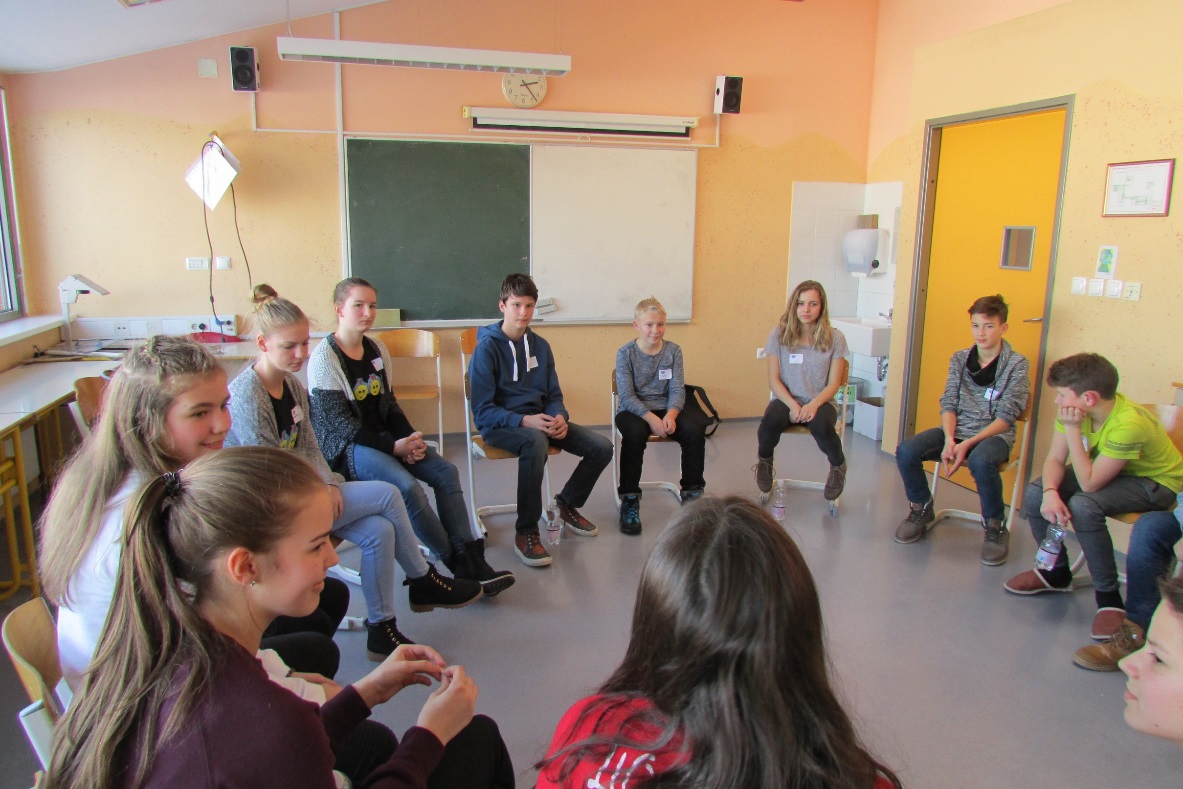 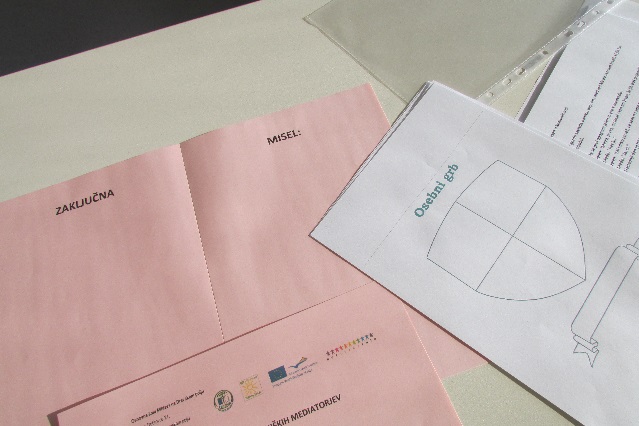 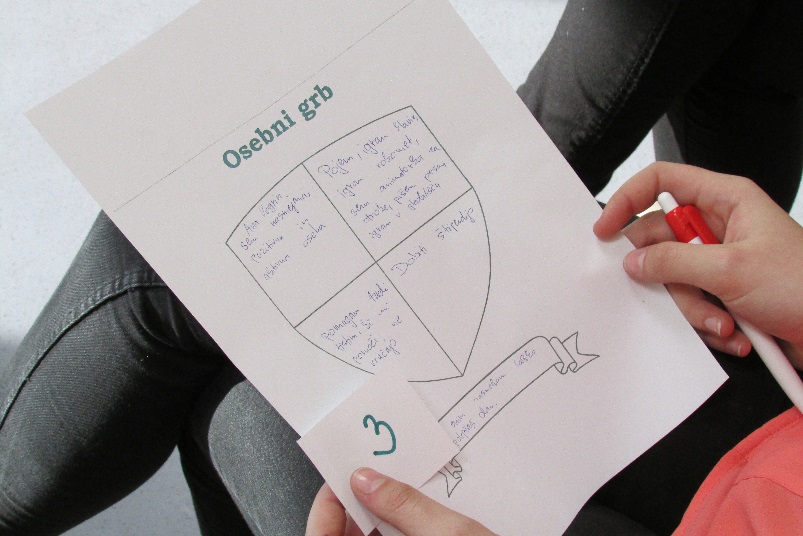 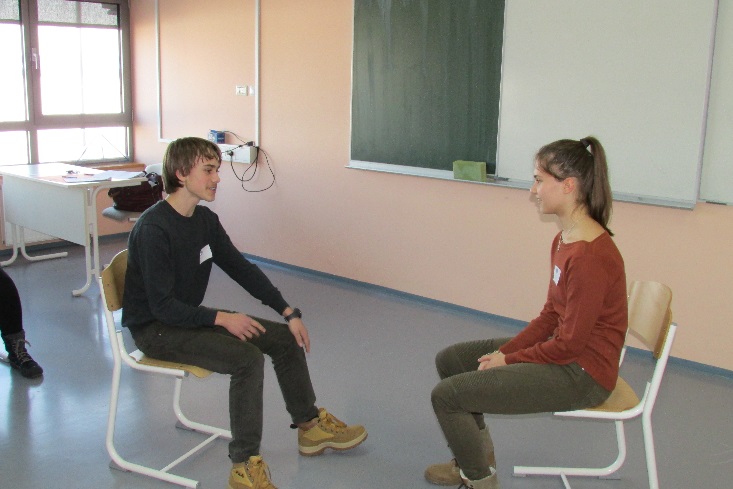 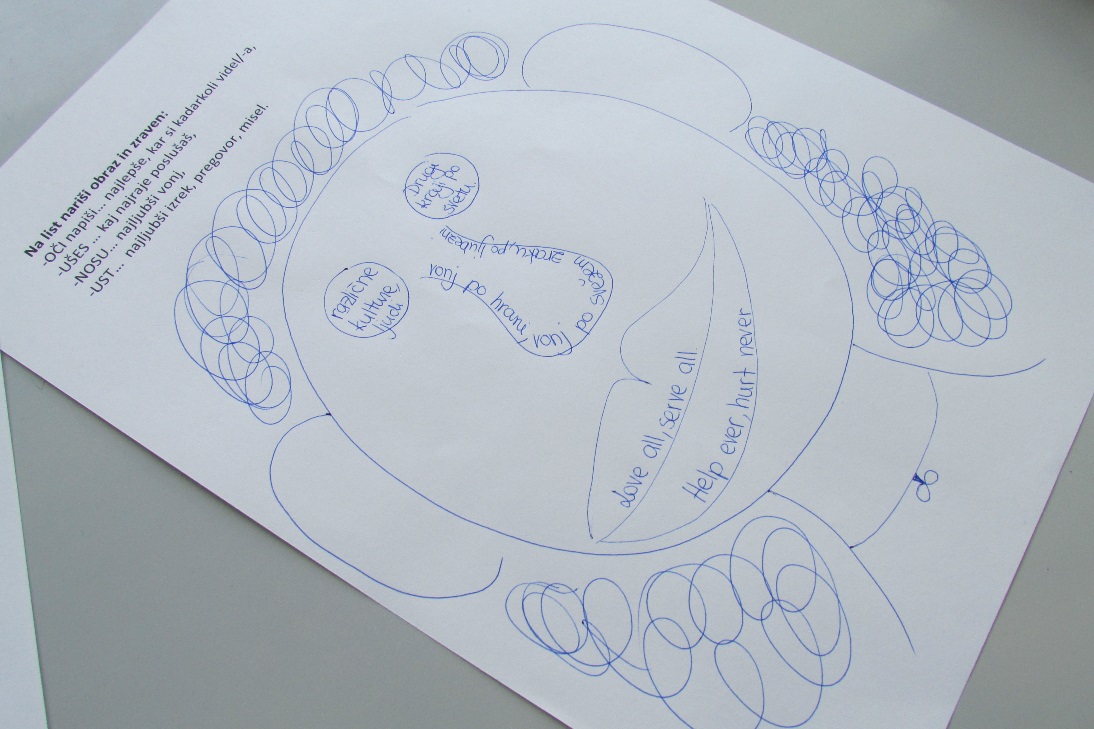 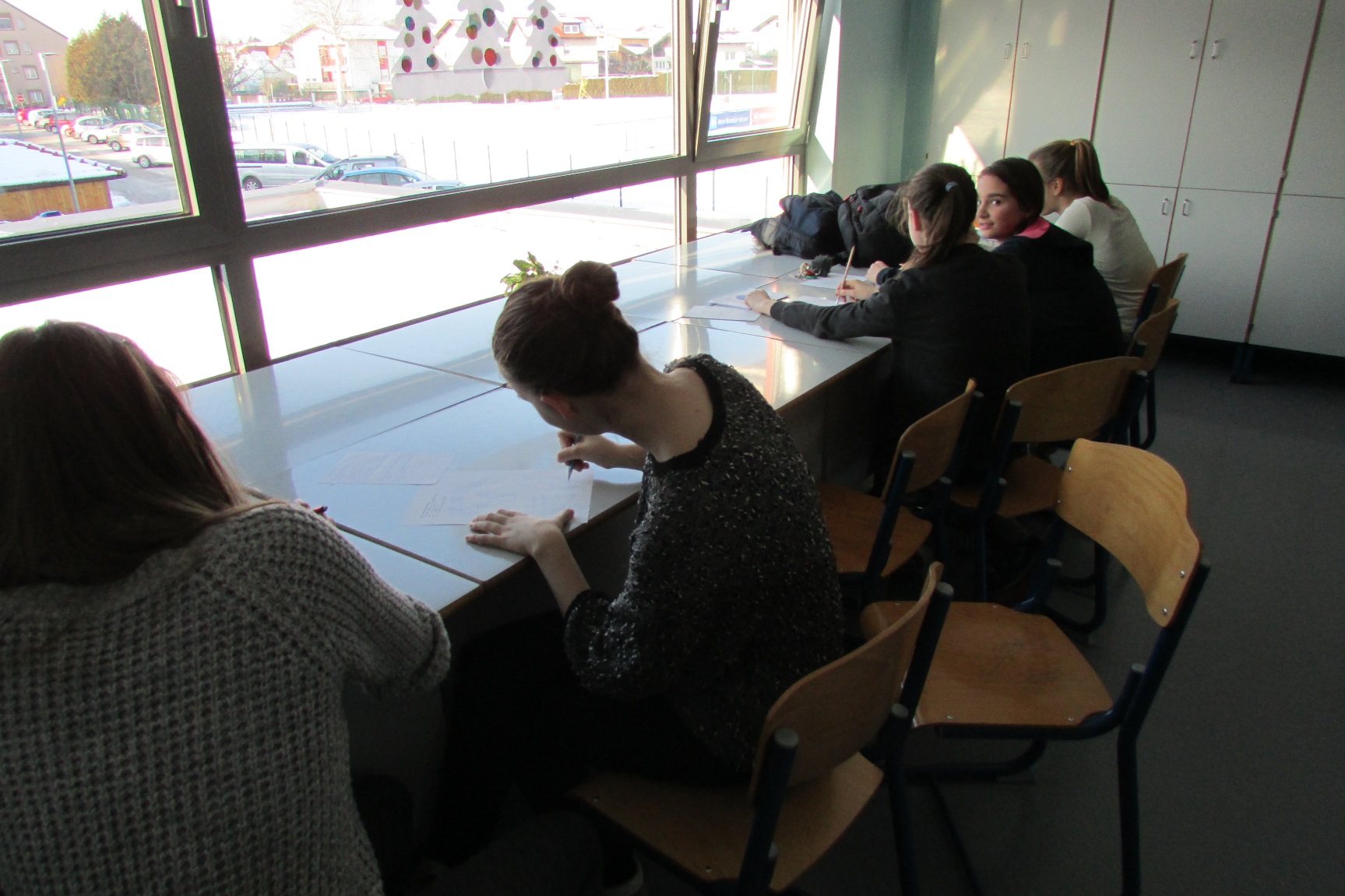 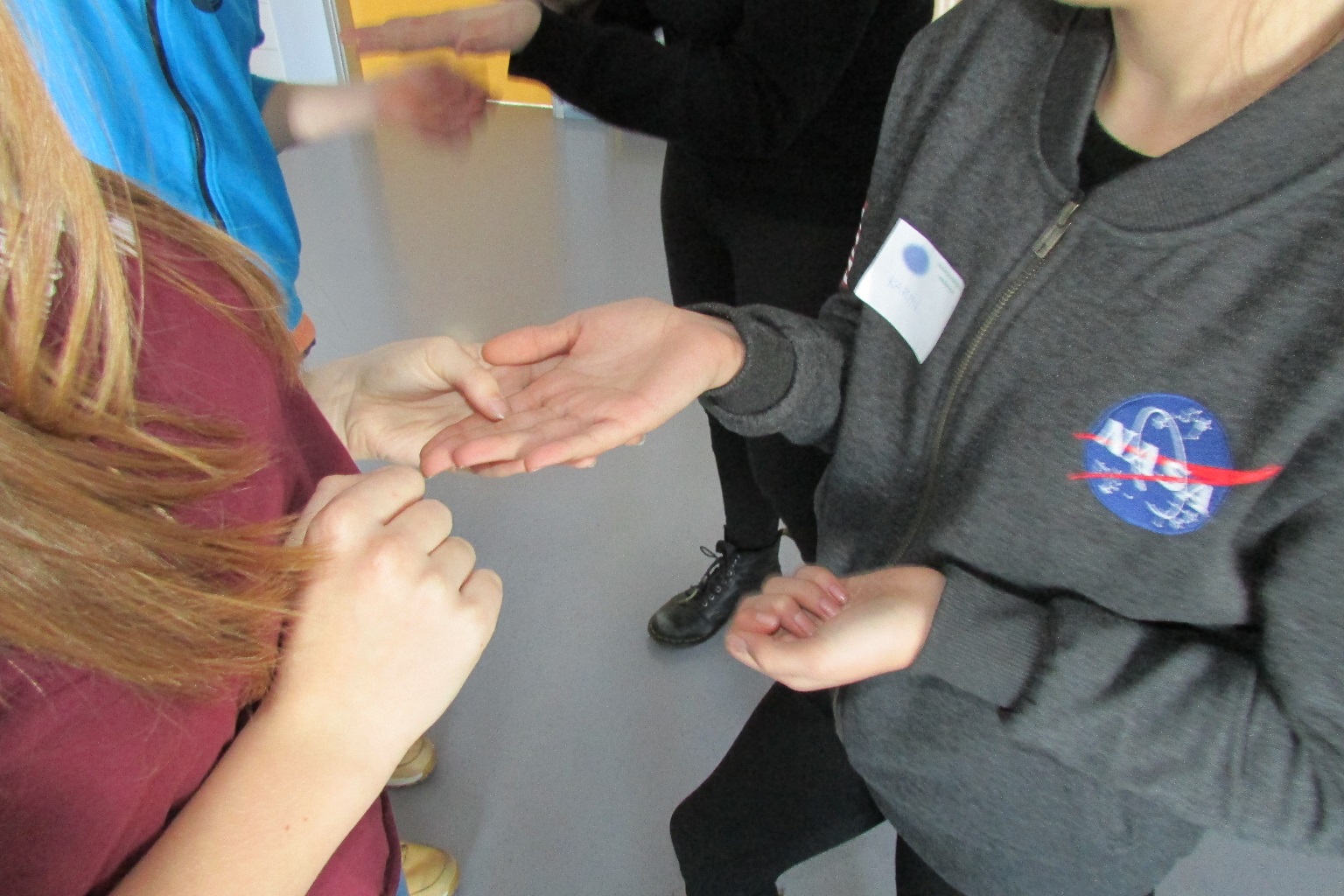 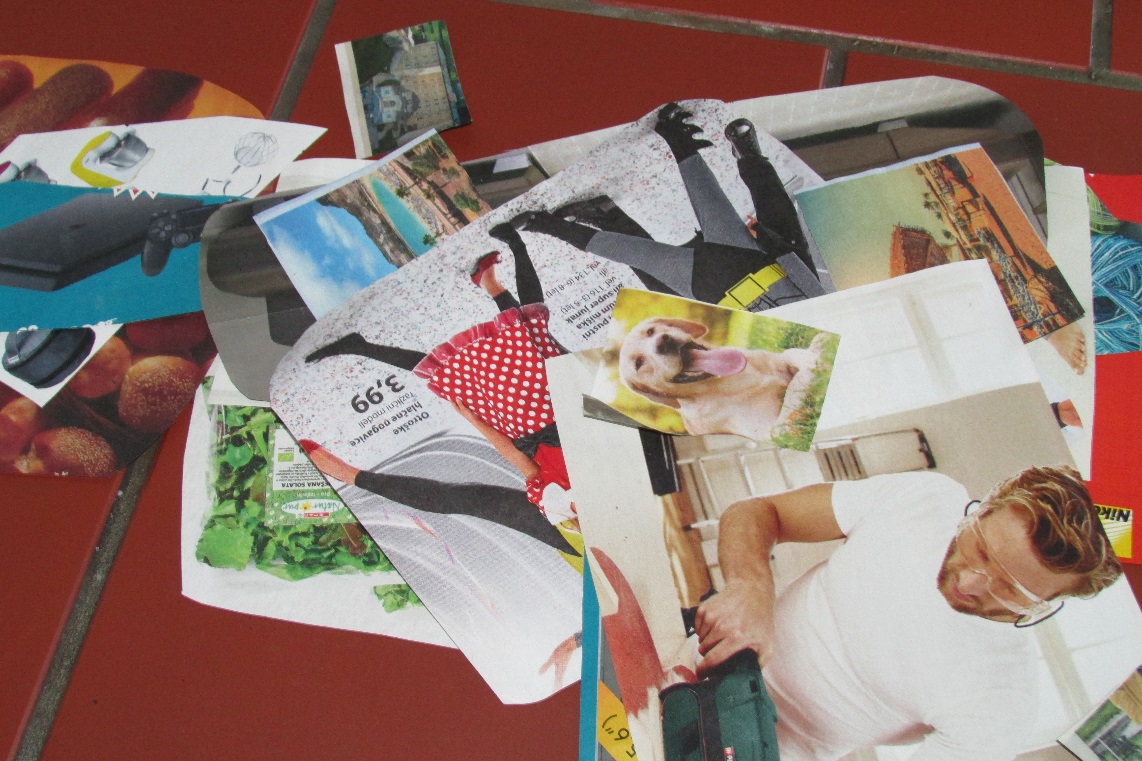 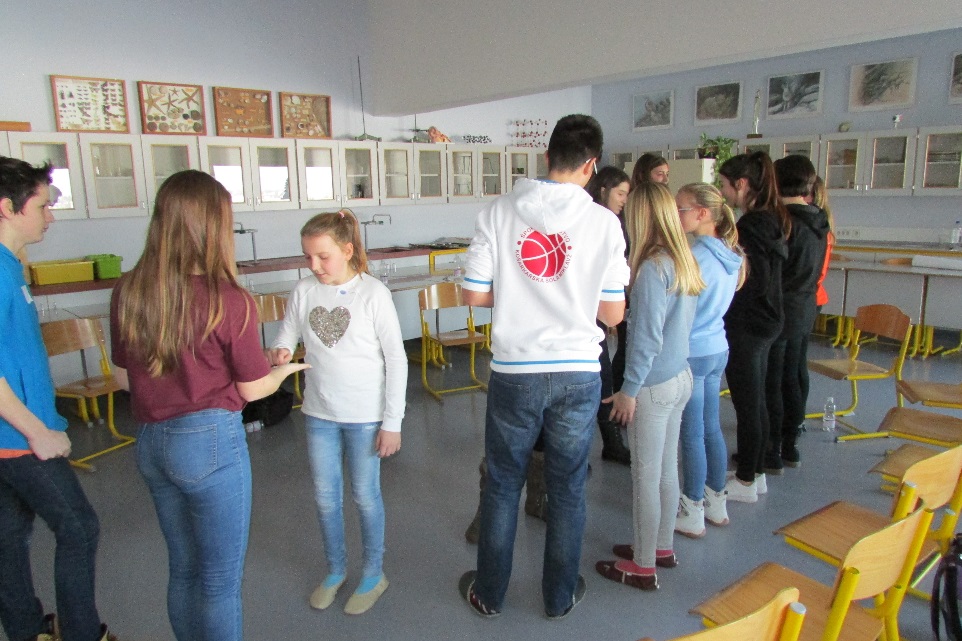 PREDSTAVITEV SKUPIN IN ZAKLJUČNI PINGVINOV PLES
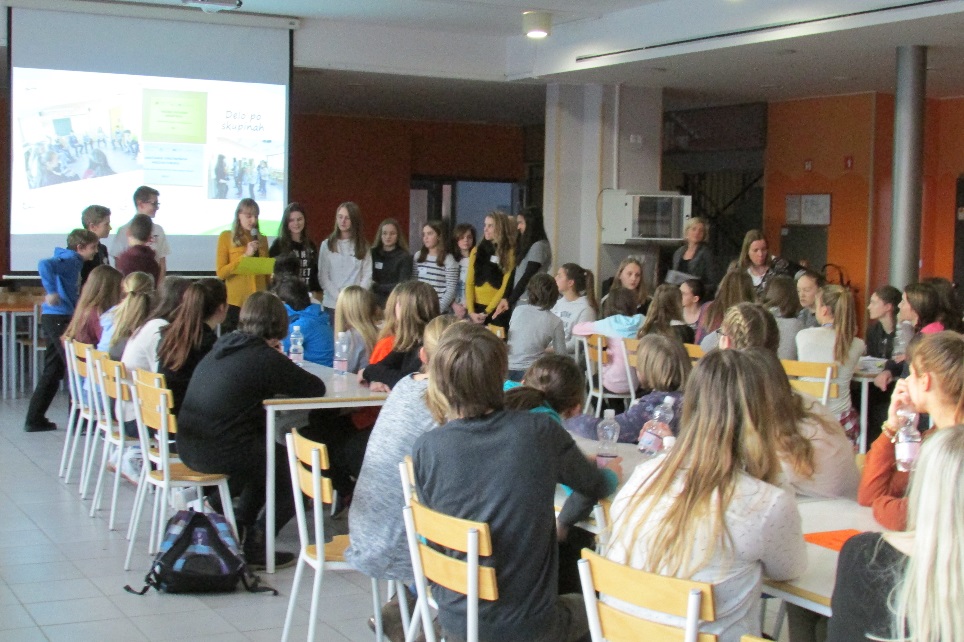 SPREMEMBE SE PRIČNEJO ZNOTRAJ NAS…
…HVALA ZA UDELEŽBO IN TVOJ DOPRINOS K BOLJŠEMU ŽIVLJENJU.